Creating a Culture of Innovation
Jennifer Sparrow
Virginia Tech
October 2, 2012
[Speaker Notes: Required – Title Slide]
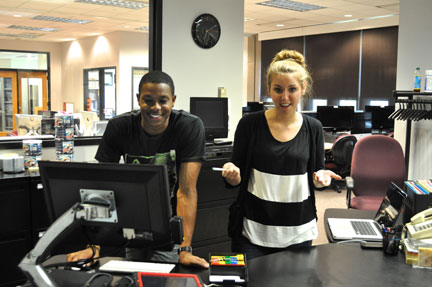 Overview
The “Right” Stuff
The Physical Space
The Culture of Yes
The Two R’s and a P
Relationships
Rapid Response
Pedagogy
[Speaker Notes: Poll question 1:
Remember to look at answers…and address them]
The “Right” Way to Culture
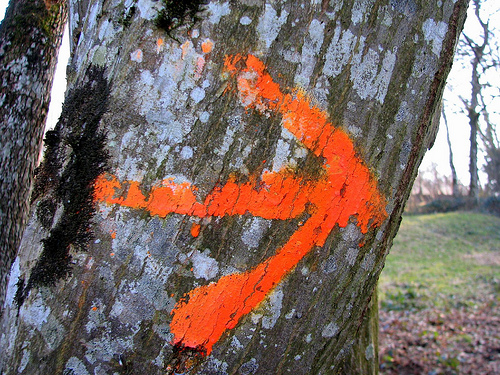 People
Time
Place
Tools
[Speaker Notes: Required - Main Body Slide]
The Right People
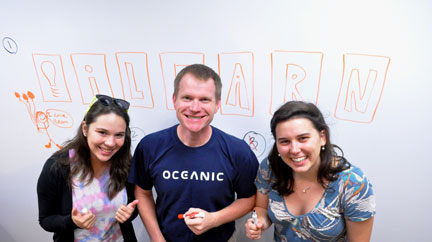 The Right Time
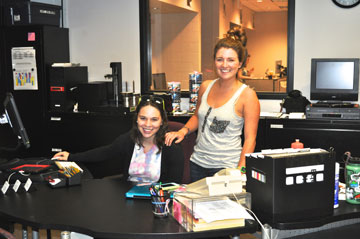 [Speaker Notes: Poll]
The Right Space (InnovationSpace)
The Space
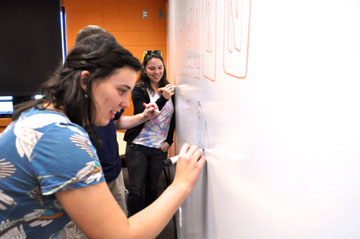 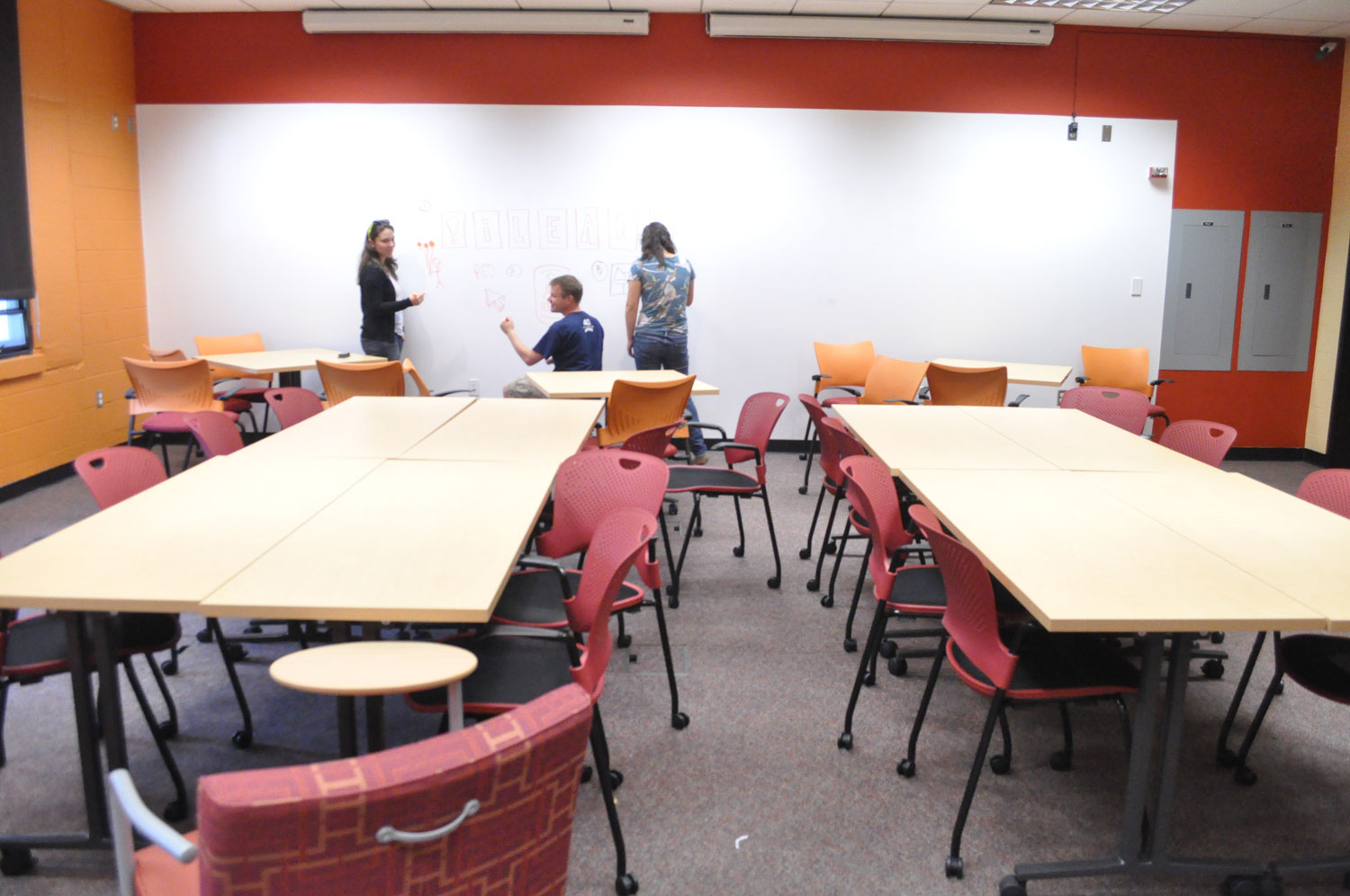 The Right Tools
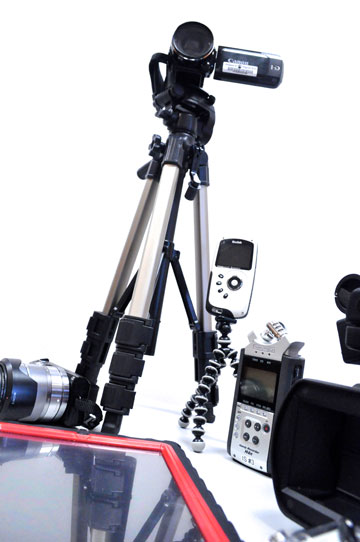 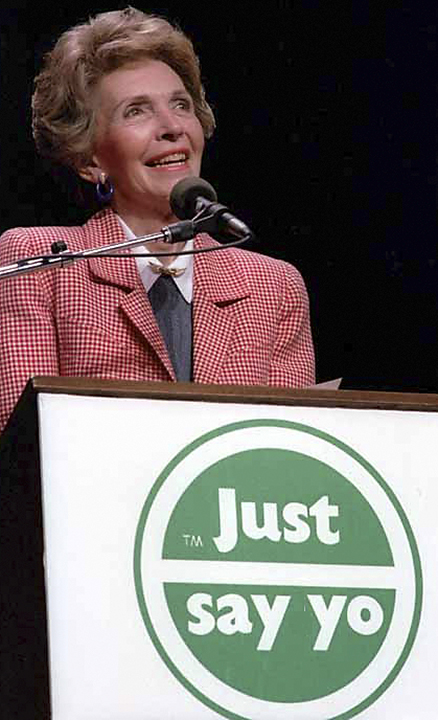 “Yes”
[Speaker Notes: Optional – Quote Template]
Three R’s & a P
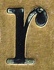 elationships
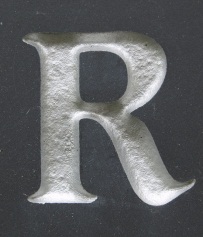 apid Response
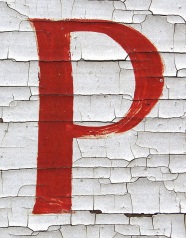 edagogy
What does a culture of innovation look like?
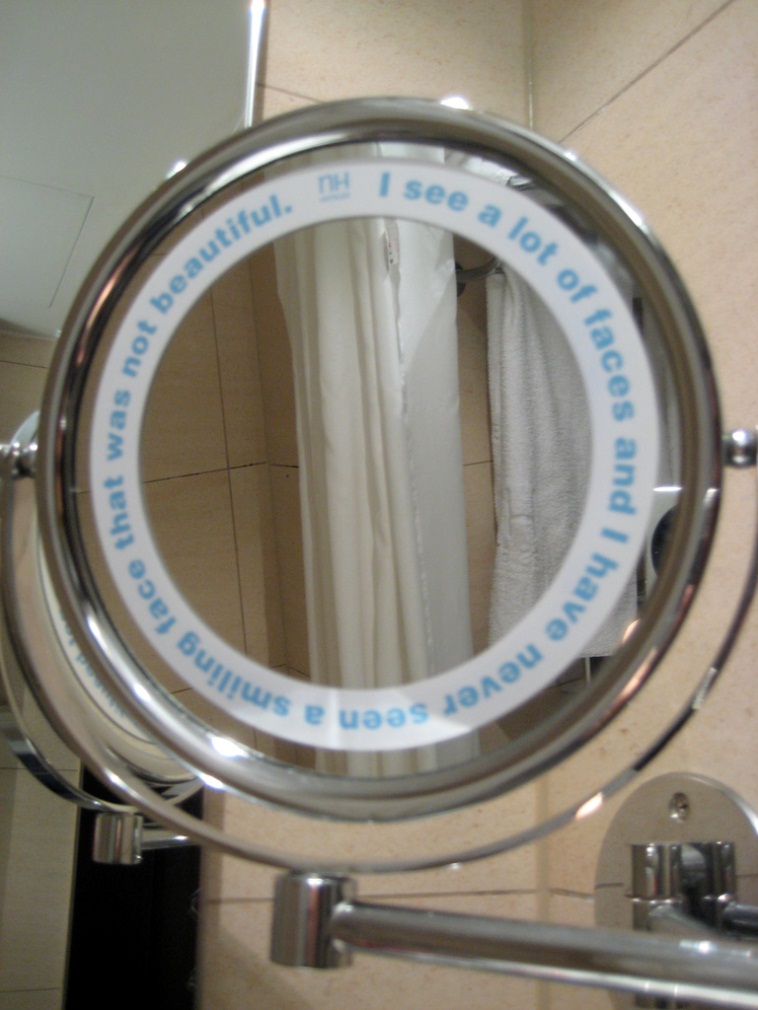 References
http://blogs.hbr.org/schwartz/2010/08/six-secrets-to-creating-a-cult.html
http://www.cbsnews.com/8301-505125_162-57351693/how-to-create-a-culture-of-innovation/
http://www.inc.com/articles/201106/josh-linkner-7-steps-to-a-culture-of-innovation.html
Books:
	In The Plex by Steven Levy
	Imagine: How Creativity Works by Jonah Lehrer
Images Licensed Under Creative Commons
Right Arrow on Tree: http://www.flickr.com/photos/pascal-blachier/2284372750/
Nancy Reagan http://www.flickr.com/photos/swanksalot/3774844897/sizes/o/in/photostream/
R #1 http://www.flickr.com/photos/chrisinplymouth/4083274576/
R#2 http://www.flickr.com/photos/chrisinplymouth/3515631233/lightbox/
P http://www.flickr.com/photos/chrisinplymouth/3934438598/sizes/z/in/photostream/
Jennifer Sparrow
jennifers@vt.edu
540-231-5377
[Speaker Notes: Required – End Slide]